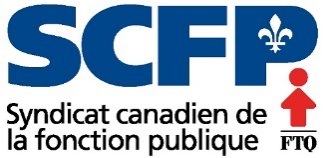 PERCEPTION À L’ÉGARD DU CANNABIS
ET DE LA SQDC
Rapport préparé pour le 
Syndicat Canadien  de la Fonction Publique (SCFP)
4 septembre 2019
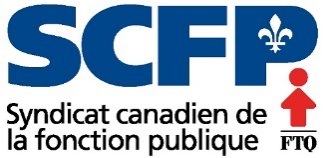 CROP
2
Méthodologie
RAPPORT PRÉSENTÉ AU SYNDICAT CANADIEN DE LA FONCTION PUBLIQUE (SCFP)
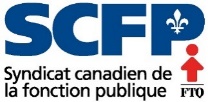 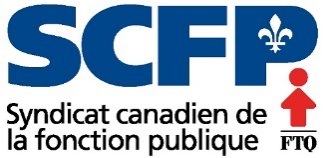 CROP
4
Méthodologie
Collecte de données
Le sondage a été réalisé auprès de 1500 Québécois de 18 ans et plus et ceci à travers l’ensemble du Québec.
La collecte de données s’est déroulée du 26 au 30 août 2019 par le biais d’un panel web. 
Pondération et caractère représentatif de l’échantillon
Les résultats ont été pondérés afin de refléter la distribution de la population à l’étude selon le sexe, l'âge, la région de résidence, la langue maternelle et le niveau de scolarité des répondants. 
Notons que, compte tenu du caractère non probabiliste de l’échantillon, le calcul de la marge d’erreur ne s’applique pas. 
Comment lire les données
Il est possible que la somme des résultats présentés n’égale pas toujours                   100 % puisqu’il s’agit de pourcentages arrondis.
Lorsque pertinent, les différences de résultats entre sous-groupes sont indiquées comme suit : 
EN BLEU pour les résultats plus élevés
EN ROUGE pour les résultats plus bas
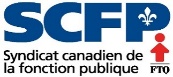 CROP
5
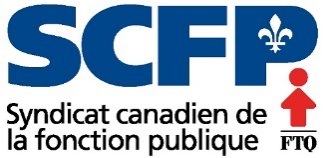 CROP
6
Perception globale envers la légalisation du cannabis
RAPPORT PRÉSENTÉ AU SYNDICAT CANADIEN DE LA FONCTION PUBLIQUE (SCFP)
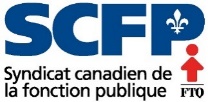 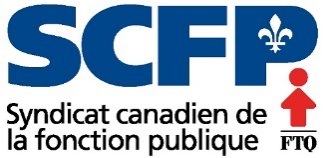 CROP
8
Favorabilité à l’égard de la légalisation du cannabis au CanadaBase : ensemble des répondants (n=1500)
Total favorable55%
Total défavorable45%
Depuis le 17 octobre 2018, le gouvernement fédéral a légalisé le cannabis au Canada. La loi sur le cannabis a prévu une règlementation pour contrôler la production, la distribution, la vente et la possession de cannabis partout au Canada. 
Q1. Lorsque le gouvernement fédéral a annoncé, en octobre 2018, la légalisation du cannabis, étiez-vous très, assez, peu ou pas du tout favorable à ce que le cannabis soit légalisé au Canada?
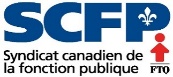 CROP
9
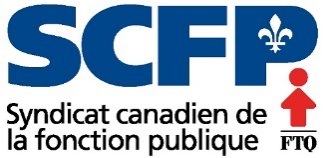 CROP
10
Évolution de l’opinion à l’égard de la l’égalisation du cannabisBase : ensemble des répondants (n=1500)
Total changé25%
Q2. Presque un an plus tard, et basé sur ce que vous avez pu observer, est-ce que votre opinion à l’égard de la légalisation du cannabis a changé?
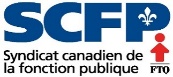 CROP
11
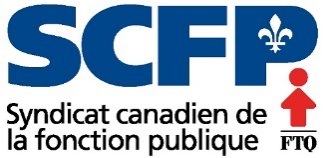 CROP
12
Impact de la légalisation du cannabisBase : ensemble des répondants (n=1500)
Q3. De façon générale, diriez-vous que la légalisation du cannabis a eu un impact positif, négatif ou aucun impact au sein de la société québécoise?
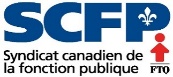 CROP
13
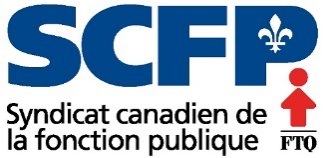 CROP
14
Principal impact positifBase : répondants qui considèrent que la légalisation a un impact positif (n=422)
Q4a. Plus précisément, quel serait, à votre avis, le principal impact positif? (une seule réponse)
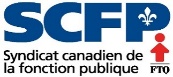 CROP
15
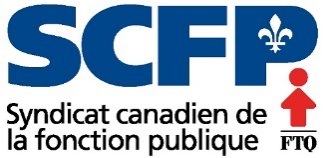 CROP
16
Principal impact négatifBase : répondants qui considèrent que la légalisation a un impact négatif (n=495)
Q4b. Plus précisément, quel serait, à votre avis, le principal impact négatif? (une seule réponse)
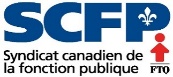 CROP
17
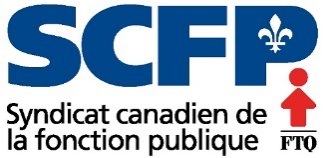 CROP
18
Responsabilité à l’égard de la consommation du cannabisBase : ensemble des répondants (n=1500)
Q5. Près d’un an après l’adoption de cette loi sur la légalisation du cannabis, avez-vous l’impression que les Québécois sont plus responsables ou moins responsables à l’égard de la consommation du cannabis?
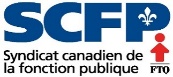 CROP
19
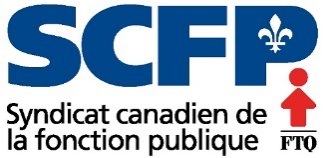 CROP
20
Impact de la légalisation sur la consommation du cannabisBase : ensemble des répondants (n=1500)
Q6. Près d’un an après l’adoption de cette loi sur la légalisation du cannabis, avez-vous l’impression que les Québécois …
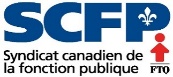 CROP
21
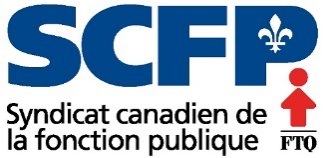 CROP
22
Impact de la légalisation du cannabis sur l’ordre public au Québec Base : ensemble des répondants (n=1500)
Total perturbé28%
Total peu et pas du tout perturbé72%
Q7. Depuis la légalisation du cannabis, avez-vous l’impression que l’ordre public a été ou non perturbé au Québec. Diriez-vous qu’il a été…
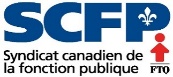 CROP
23
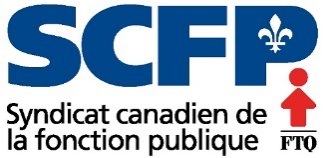 CROP
24
Favorabilité à l’égard de l’adoption d’une loi passant l’âge légal de consommation du cannabis à 21 ansBase : ensemble des répondants (n=1500)
Total favorable65%
Total défavorable35%
Un projet de loi est actuellement à l’étude par le Gouvernement du Québec pour rendre la loi plus restrictive en faisant notamment passer l’âge légal pour consommer du cannabis de 18 ans, l’âge permis actuellement, à 21 ans suite à l’adoption de cette loi. Dans les autres provinces du Canada, l’âge permis resterait à 18 ans. 
Q8. Êtes-vous très, assez, peu ou pas du tout favorable à ce que le Gouvernement du Québec fasse passer l’âge légal de consommer du cannabis à 21 ans?
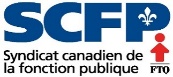 CROP
25
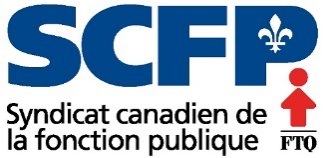 CROP
26
Impact de la consommation avec l’adoption d’une loi passant l’âge légal de consommation du cannabis à 21 ansBase : ensemble des répondants (n=1500)
Q9. Si le Gouvernement du Québec fait passer l’âge légal de consommer du cannabis à 21 ans, est-ce que, à votre avis, cela va avoir un impact sur la consommation de cannabis chez ceux qui ont 18, 19 ou 20 ans? J’ai l’impression…
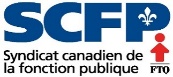 CROP
27
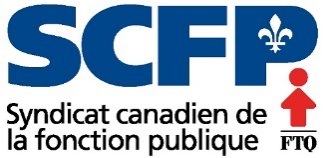 CROP
28
Perception à l’endroit de la SQDC
RAPPORT PRÉSENTÉ AU SYNDICAT CANADIEN DE LA FONCTION PUBLIQUE (SCFP)
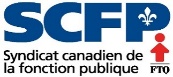 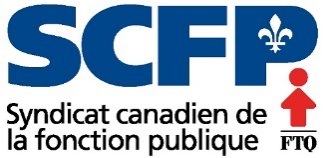 CROP
30
Niveau d’accord avec le modèle adopté au Québec (SQDC)Base : ensemble des répondants (n=1500)
Total accord72%
Total désaccord28%
Au Québec, la vente du cannabis est contrôlée par le Gouvernement à travers une société d’État, la Société québécoise du cannabis (SQDC), alors que dans certaines provinces la vente s’effectue à travers des commerces de détail qui sont privés. Q10. Dans quelle mesure êtes-vous en accord avec le modèle adopté par le Québec, c’est-à-dire que c’est une société d’État qui fait la vente de cannabis?
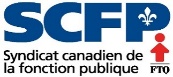 CROP
31
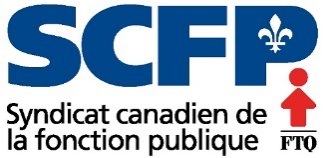 CROP
32
Favorabilité concernant la vente de cannabis dans d’autres commercesBase : ensemble des répondants (n=1500)
Total favorable34%
Total défavorable66%
Q11. Seriez-vous très, assez, peu ou pas du tout favorable à ce que le cannabis soit aussi vendu au Québec dans d’autres commerces, comme des dépanneurs ou des épiceries?
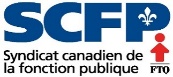 CROP
33
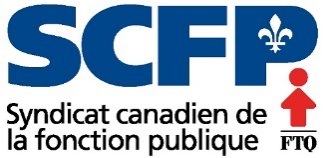 CROP
34
Importance du rôle d’information et de prévention de la SQDCBase : ensemble des répondants (n=1500)
Total important85%
Total peu et pas du tout important15%
Q12. Sachant qu’il s’agit d’une société d’État, est-ce ou non important que la Société québécoise du cannabis (SQDC) ait, auprès de sa clientèle, un rôle d’information et de prévention au sujet de l’utilisation des produits du cannabis? Diriez-vous qu’il est très, assez, peu ou pas du tout important que la SQDC exerce un tel rôle?
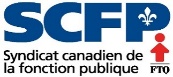 CROP
35
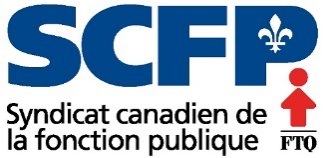 CROP
36
Sentiment de sécurité envers la SQDCBase : ensemble des répondants (n=1500)
Total Oui68%
Q13. Étant donné qu’il s’agit d’une société d’État (la Société québécoise du cannabis) qui est responsable de la commercialisation des produits du cannabis, est-ce que cela vous donne ou non un sentiment de sécurité?
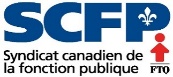 CROP
37
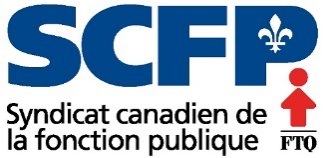 CROP
38
Fréquentation d’une succursale de la SQDCBase : ensemble des répondants (n=1500)
Q14. Depuis leur ouverture, avez-vous visité une succursale de la Société québécoise du cannabis, la SQDC?
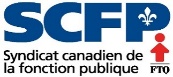 CROP
39
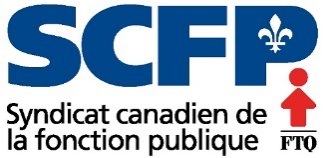 CROP
40
Probabilité de visiter une succursale de la SQDCBase : répondants qui n’ont jamais visité une succursale de la SQDC (n=1184)
Total probable18%
Total peu et pas du tout probable82%
Q15. Au cours des prochains mois ou en 2020, est-ce très, assez, peu ou pas du tout probable que vous visitiez une succursale de la Société québécoise du cannabis, la SQDC?
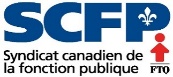 CROP
41
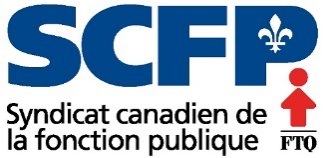 CROP
42
Achat d’un produit du cannabisBase : répondants qui ont visité une succursale de la SQDC (n=316)
Q16. Lors de votre/vos visite(s) dans une succursale de la Société québécoise du cannabis, la SQDC, avez-vous déjà acheté un produit du cannabis?
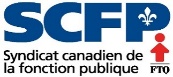 CROP
43
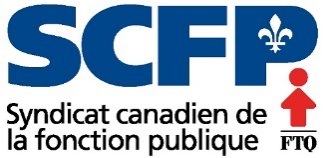 CROP
44
Appréciation des succursales de la SQDCBase : répondants qui ont visité une succursale de la SQDC (n=316)
Notes de...
Q17. Sans égard à la disponibilité des produits, quelle a été votre appréciation de ou des succursales de la SQDC (Société québécoise du cannabis) que vous avez visitée(s), et ce en utilisant une échelle de 1 à 10, où 1 signifie que vous avez une TRÈS MAUVAISE appréciation et 10 que vous en avez une EXCELLENTE appréciation? Veuillez nous donner…
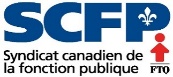 CROP
45
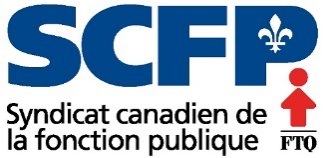 CROP
46
Rôle principal des employés de la SQDCBase : ensemble des répondants (n=1500)
Q18. La Société québécoise du cannabis, la SQDC, a des employés dans chacune de ses succursales. À votre avis, quel devrait être le rôle principal des employés auprès des clients de la SQDC? * Question à mentions multiples
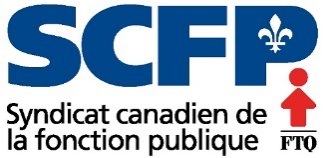 CROP
47
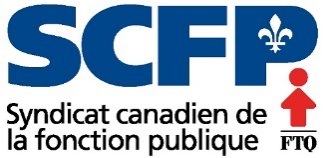 CROP
48
Rôle d’accompagnement des employés de la SQDCBase : ensemble des répondants (n=1500)
Q19. Considérez-vous très, assez, peu ou pas du tout important que les employés de la SQDC accompagnent les clients en les informant sur…
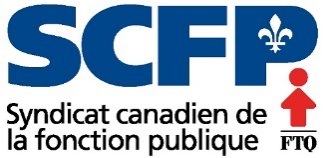 CROP
49
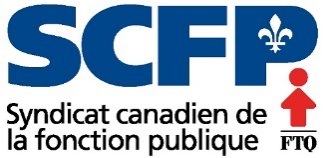 CROP
50
Probabilité de visiter de nouveau une succursale de la SQDCBase : répondants qui ont visité une succursale de la SQDC (n=316)
Total probable85%
Total peu et pas du tout probable15%
Q20. Au cours des prochains mois ou en 2020, est-ce très, assez, peu ou pas du tout probable que vous visitiez de nouveau une succursale de la Société québécoise du cannabis, la SQDC?
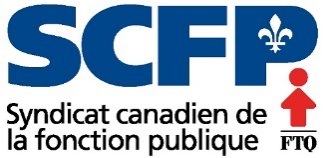 CROP
51
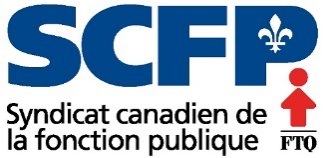 CROP
52
Proximité d’une succursale de la SQDCBase : ensemble des répondants (n=1500)
Q21. À votre connaissance, est-ce qu’il y a une succursale de la Société québécoise du cannabis, la SQDC, qui est à proximité de votre domicile?
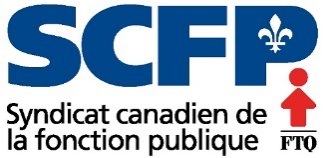 CROP
53
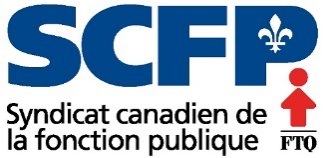 CROP
54
Favorabilité concernant l’ouverture de d’autres succursales de la SQDCBase : ensemble des répondants (n=1500)
Total favorable47%
Total défavorable41%
Q22. Actuellement, il y a 17 succursales de la Société québécoise du cannabis, la SQDC. Êtes-vous très, assez, peu ou pas du tout favorable à ce qu’il y ait d’autres succursales de la SQDC qui ouvrent au Québec?
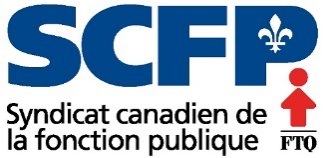 CROP
55
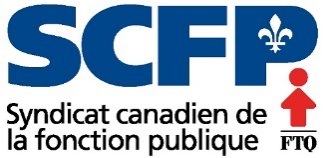 CROP
56
Principaux avantages de la prise en charge de la vente du cannabis par la SQDCBase : ensemble des répondants (n=1500)
Q23. À votre avis, quels sont les principaux avantages, à ce que la vente du cannabis soit prise en charge par une entreprise d’État, comme la Société québécoise du cannabis? (3 avantages maximum)
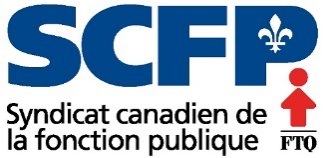 CROP
57
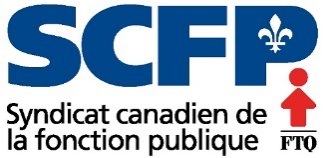 CROP
58
Perception à l’endroit des produits comestibles
RAPPORT PRÉSENTÉ AU SYNDICAT CANADIEN DE LA FONCTION PUBLIQUE (SCFP)
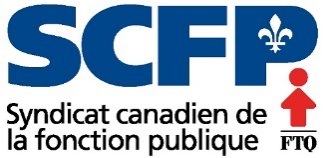 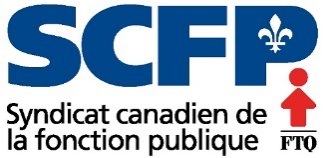 CROP
60
Connaissance de l’existence des produits du cannabis comestiblesBase : ensemble des répondants (n=1500)
Q24. Étiez-vous au courant qu’il existe des produits du cannabis qui sont comestibles, c’est-à-dire des produits contenant des extraits de cannabis, qui sont sous la forme de boissons ou encore d’aliments (chocolat, pâtisserie, jujubes…)?
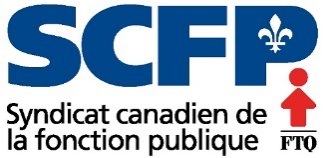 CROP
61
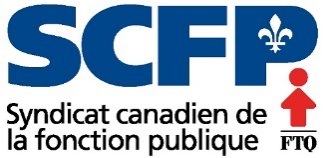 CROP
62
Opinion concernant l’interdiction des produits du cannabis comestiblesBase : ensemble des répondants (n=1500)
Ces nouveaux produits du cannabis, qui sont comestibles, seront autorisés pour la mise en marché d’ici la fin de décembre 2019. Le Gouvernement du Québec prévoit interdire, par règlement, la vente de ces produits contenant des extraits de cannabis tels qu’une friandise, une confiserie, un dessert, du chocolat ou tout autre produit attrayant pour les mineurs alors que ces produits seront disponibles sur le marché illégal, dans certains territoires autochtones, par internet et dans les autres provinces canadiennes. 
Q25. Laquelle des affirmations suivantes représente le mieux votre opinion?
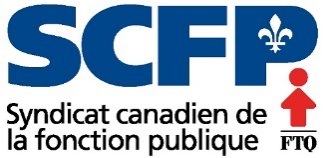 CROP
63
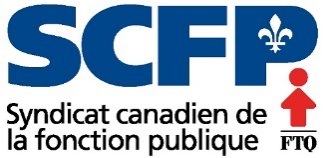 CROP
64
Opinion sur la nocivité des produits du cannabis comestiblesBase : ensemble des répondants (n=1500)
Q26. Avez-vous l’impression que ces nouveaux produits du cannabis qui sont comestibles (contenant des extraits de cannabis, qui sont sous la forme de boissons qui ou encore d’aliments) sont plus ou moins nocifs pour la santé que du cannabis qui doit être fumé?
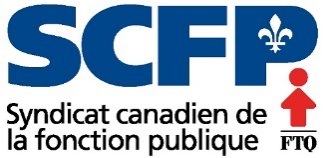 CROP
65
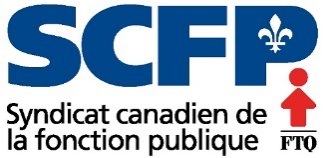 CROP
66
Opinion sur l’attirance des jeunes consommateurs envers des produits du cannabis comestiblesBase : ensemble des répondants (n=1500)
Q27. Avez-vous l’impression que ces nouveaux produits du cannabis qui sont comestibles seront plus ou moins attirants pour les jeunes consommateurs que du cannabis à fumer?
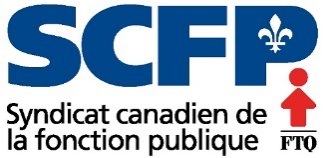 CROP
67
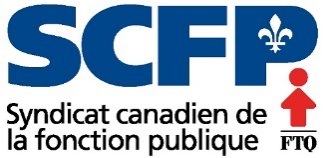 CROP
68
Opinion sur la dangerosité des produits du cannabis comestiblesBase : ensemble des répondants (n=1500)
Q28. Croyez-vous qu’il soit plus ou moins dangereux d’avoir des produits du cannabis comestibles à la maison que des médicaments de prescription, considérant qu’ils ont les mêmes mécanismes de sécurité au niveau des contenants?
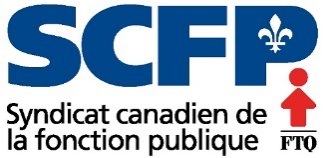 CROP
69
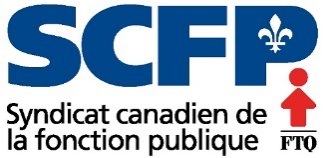 CROP
70
Opinion sur le contrôle des formes et des couleurs des produits du cannabis comestiblesBase : ensemble des répondants (n=1500)
Q29. Dans le cas des produits du cannabis, comme les jujubes, qui seraient potentiellement attrayant pour des mineurs, l’État de Washington a choisi de contrôler les formes et les couleurs utilisées plutôt que de les interdire. Est-ce que le Gouvernement du Québec…?
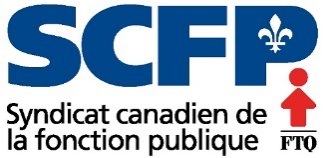 CROP
71
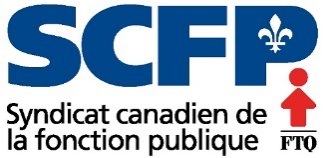 CROP
72
Opinion sur les risques associés aux produits du cannabis comestiblesBase : ensemble des répondants (n=1500)
Q30. Laquelle des affirmations suivantes représente le mieux votre opinion?
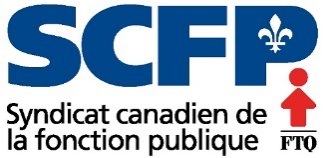 CROP
73
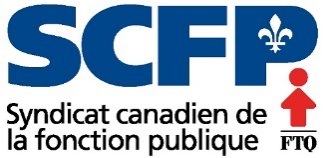 CROP
74
Favorabilité concernant la vente de boissons au cannabis dans des bars et restaurantsBase : ensemble des répondants (n=1500)
Total favorable31%
Total défavorable69%
Selon certains observateurs, les boissons au cannabis pourraient faire partie éventuellement des habitudes de consommation de la population. 
Q31. Dans ce contexte, seriez-vous très, assez, peu ou pas du tout favorable à ce qu’elles soient vendues dans les bars et restaurants au Québec?
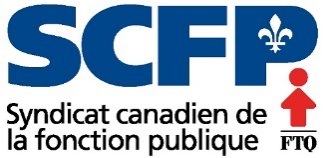 CROP
75
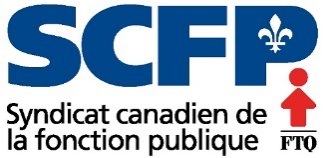 CROP
76
Consommation de cannabis et de produits du cannabis
RAPPORT PRÉSENTÉ AU SYNDICAT CANADIEN DE LA FONCTION PUBLIQUE (SCFP)
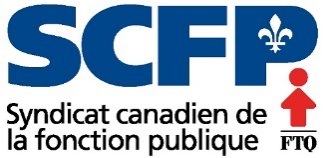 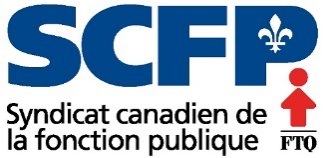 CROP
78
Consommation du cannabisBase : ensemble des répondants (n=1500)
Total a déjà consommé32%
Total n’a jamais consommé68%
Q32. Laquelle des affirmations suivantes décrit le mieux votre rapport avec le cannabis?
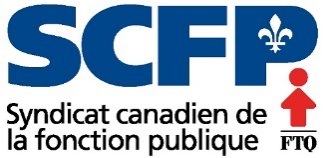 CROP
79
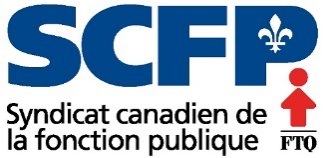 CROP
80
Achat des nouveaux produits du cannabis comestiblesBase : répondants qui consomme ou ont déjà consommé du cannabis  (n=489)
Q33. Avez-vous déjà acheté l’un de ces nouveaux produits comestibles du cannabis (contenant des extraits de cannabis, qui sont sous la forme de boissons ou encore d’aliments)?
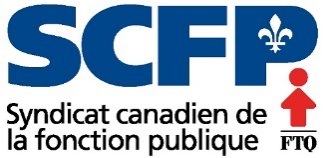 CROP
81
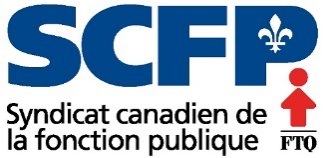 CROP
82
Tentation d’essayer les nouveaux produits du cannabis comestiblesBase : répondants qui consomment ou ont déjà consommé ou pourrais essayer du cannabis (n=760)
Total Oui74%
Q34. Seriez-vous tenté d’essayer l’un de ces nouveaux produits du cannabis qui sont comestibles (produits contenant des extraits de cannabis, qui sont sous la forme de boissons ou encore d’aliments)?
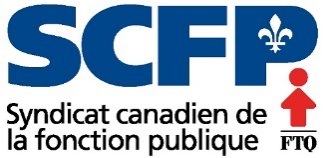 CROP
83
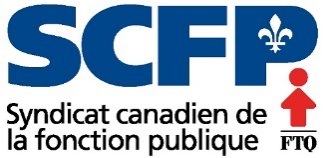 CROP
84
Tentation d’essayer les nouveaux produits du cannabis comestibles par l’entourageBase : ensemble des répondants (n=1500)
Total Oui51%
Q35. Est-ce que d’autres personnes de votre entourage seraient tentées d’essayer l’un de ces nouveaux produits du cannabis qui sont comestibles (produits contenant des extraits de cannabis, qui sont sous la forme de boissons ou encore d’aliments)?
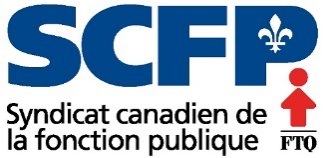 CROP
85
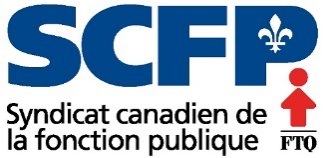 CROP
86
Intérêt pour différents produits du cannabis comestiblesBase : répondants qui seraient tenté d’essayer les nouveaux produits du cannabis (n=563)
Q36. Parmi les nouveaux produits du cannabis, lesquels seriez-vous tenté d’essayer?
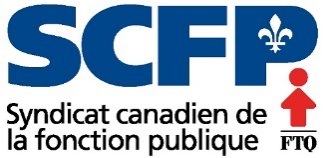 CROP
87
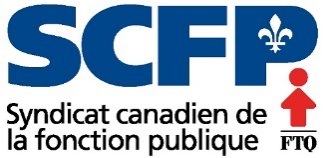 CROP
88
Opinion concernant la qualité et la sécurité des produits du cannabis vendus sur le marché légalBase : ensemble des répondants (n=1500)
Q37. Croyez-vous que les produits vendus actuellement sur le marché légal sont de meilleure qualité et plus sécuritaires que le cannabis vendu dans la rue?
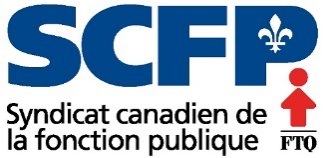 CROP
89
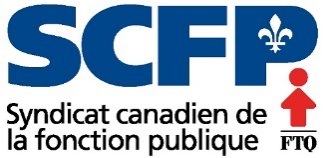 CROP
90
Enjeux de santé publique liés à la consommation d’alcool et de cannabisBase : ensemble des répondants (n=1500)
Q38. Selon vous, est-ce qu’il y a les mêmes enjeux de santé publique qui sont associés à la consommation d’alcool et qu’à la consommation de cannabis?
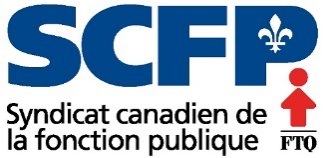 CROP
91
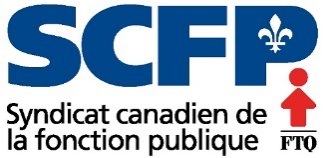 CROP
92
Préoccupation concernant la vente des produits du cannabis sur les territoires autochtonesBase : ensemble des répondants (n=1500)
Total beaucoup et assez 57%
Total peu et pas du tout35%
Récemment, il y a eu des reportages dans les médias au sujet des « cabanes à cannabis » qui ont été ouvertes dans certains territoires autochtones. Ces commerces vendent différents produits du cannabis sans se soumettre aux règlements mis en place par les gouvernements. 
Q39. Est-ce que cette situation vous préoccupe…?
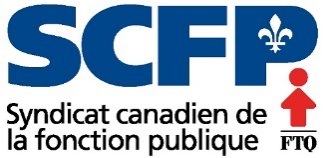 CROP
93
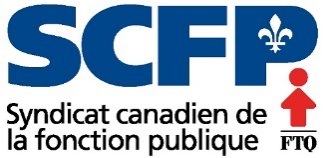 CROP
94
Opinion quant à la vente des produits du cannabis sur les territoires autochtonesBase : ensemble des répondants (n=1500)
Q40. Toujours à propos de ces commerces de produits du cannabis situés dans certains territoires autochtones, quelle affirmation suivante correspond le plus à votre opinion ?
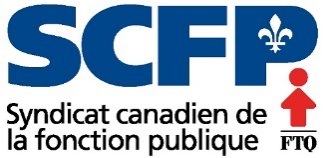 CROP
95
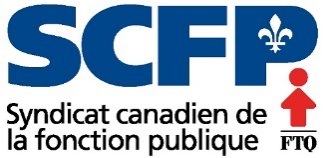 CROP
96
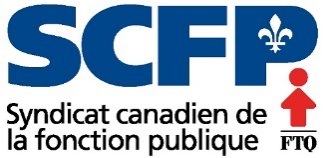 1600, RENÉ-LÉVESQUE OUEST
MONTRÉAL (QUÉBEC) H3H 1P9
BUREAU 900
T 514 849-8086
WWW.CROP.CA
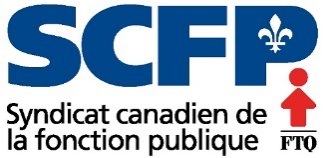 CROP
98